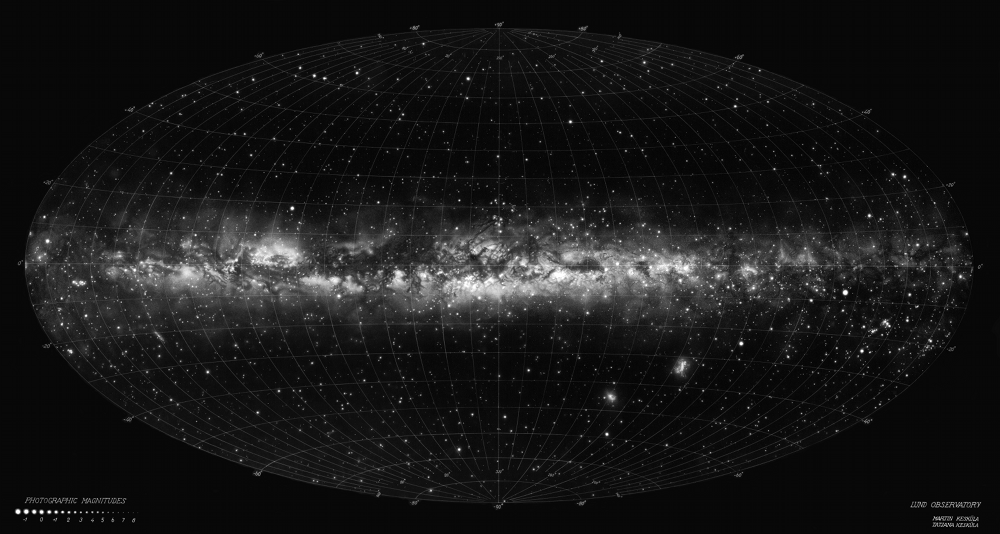 A Gaia DR2 study of the Hyades star clusterDaniel Michalik¹ with Jos de Bruijne, Stella Reino¹esa/sci Research Fellow
Wetter
Gaia (launched 2013)
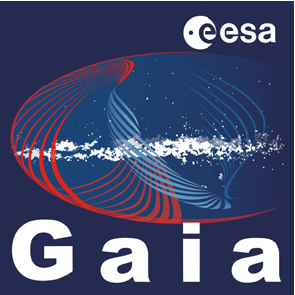 Gaia space astrometry
Goal: statistically representative map of the Milky Way
A billion (10⁹) stars
Very accurate parallaxes and annual proper motions
Uncertainties of tens of micro-arcseconds
Magnitude limits: 3 < G < 21
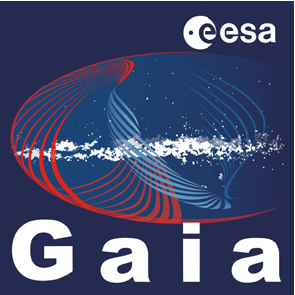 Gaia scanning the sky
Hyades = nearest open cluster
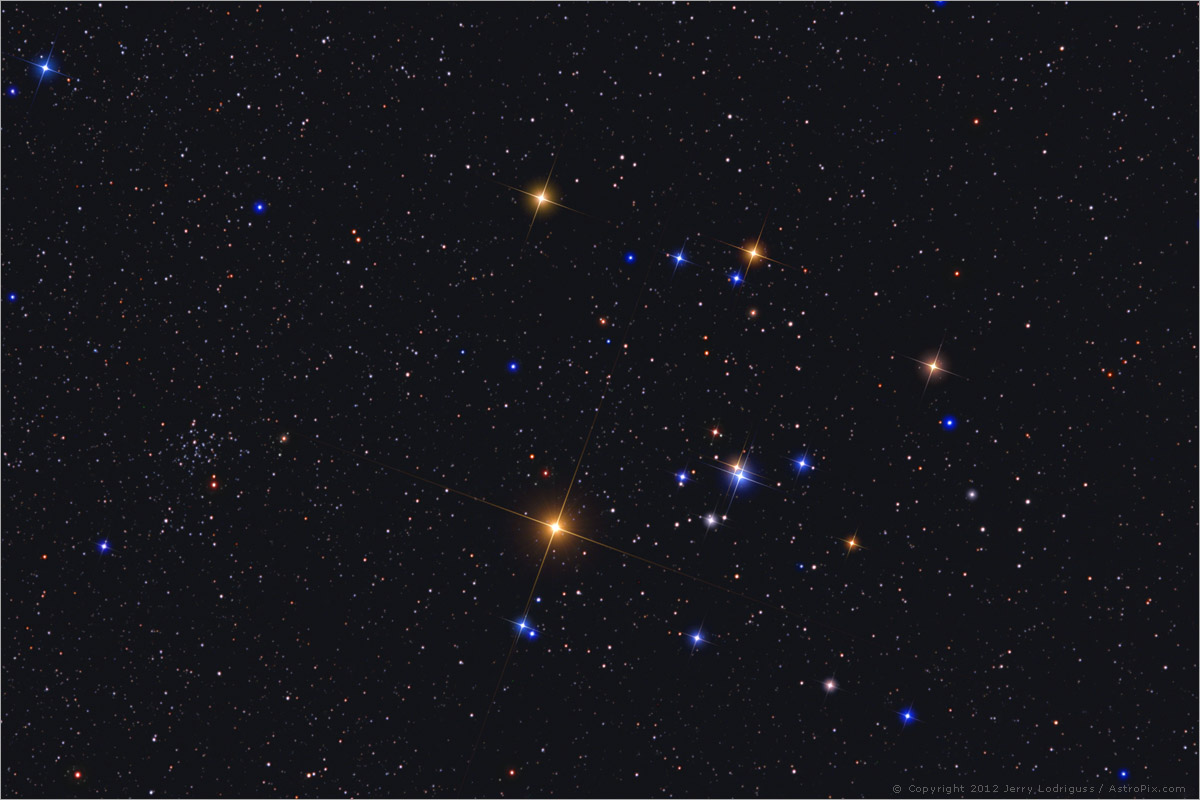 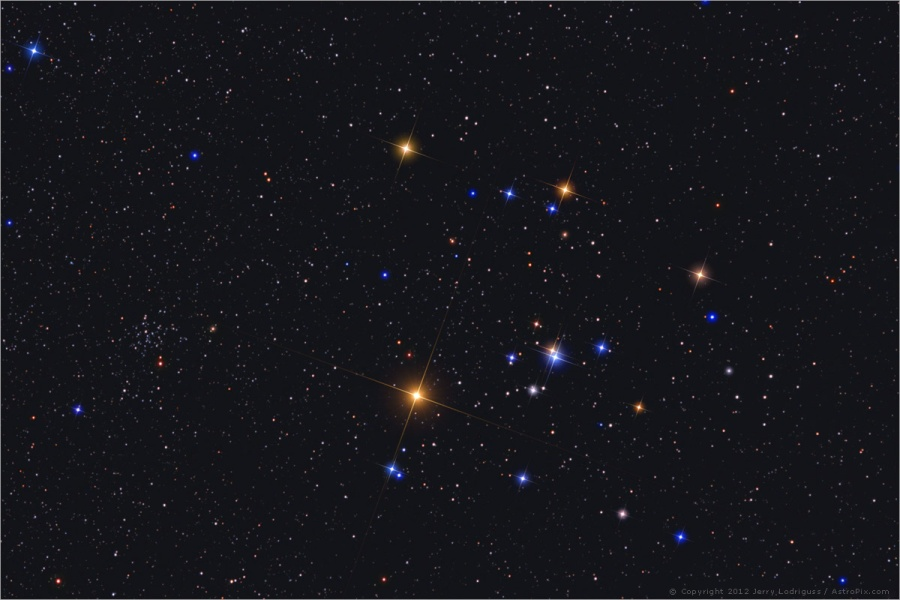 Photo: Jerry Lodriguss
Hyades = nearest open cluster
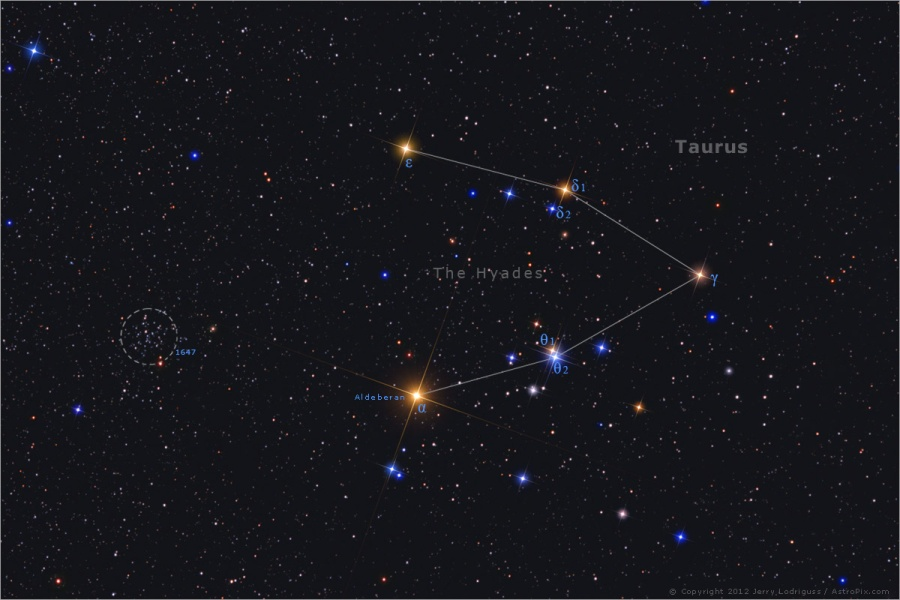 Photo: Jerry Lodriguss
Introduction to Hyades
Distance ~46 pc
No notable expansion/contraction/rotation
Age ca. 600-800 Myr
Between 251 (Gaia dr1/tgas), 724 (ppmxl), ~515 (Gaia dr2 release paper) confirmed members
Stellar density in 10pc radius
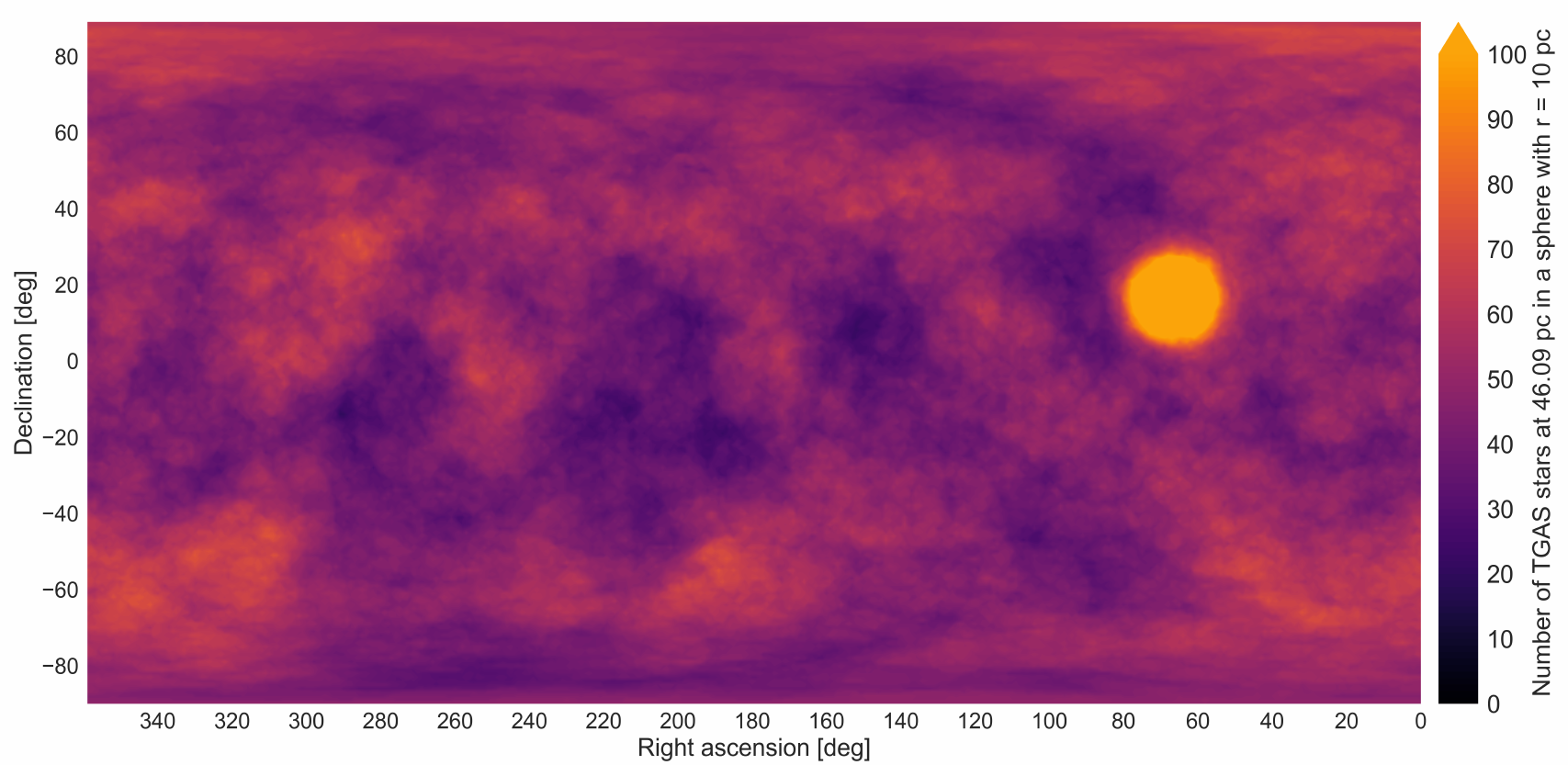 Reino et al. 2018
Stellar density – Hyades subtracted
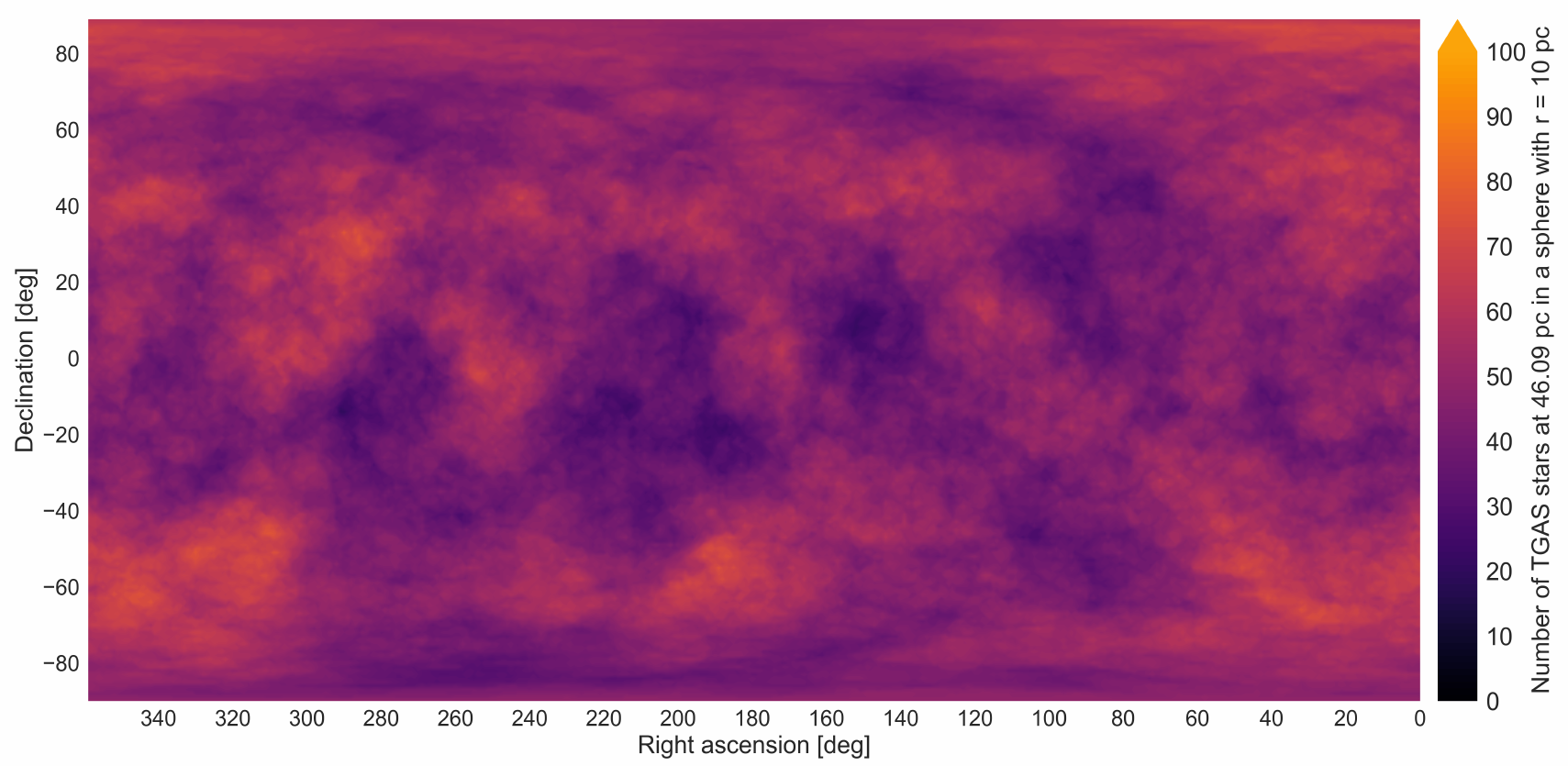 Reino et al. 2018
Hyades morphology
Spherical core, tidal radius ~10 pc 
Extended halo, flattened along the Galactic plane
Mass segregation and deficient of low mass stars
Projected positions of members
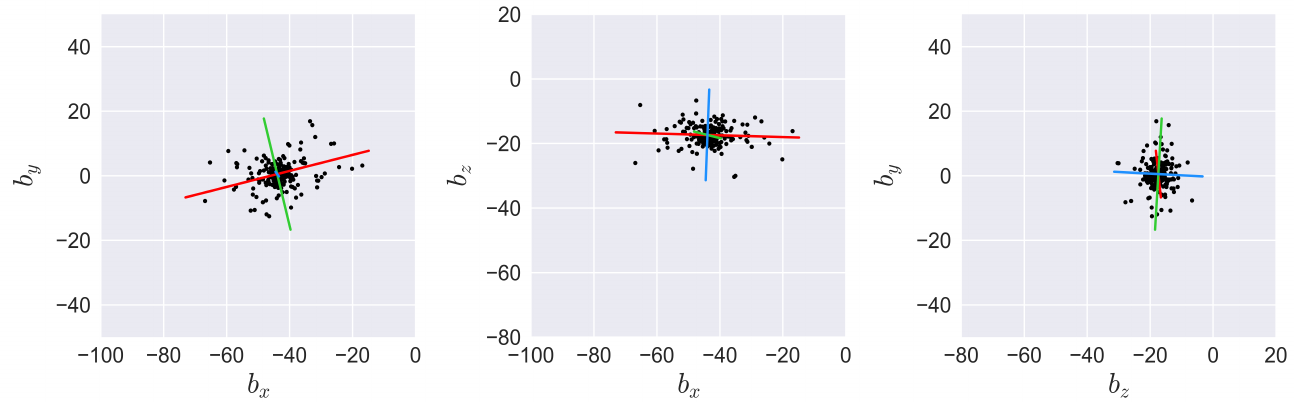 Flattening along the Galactic plane is clearly visible
Reino et al. 2018
Initial-final mass relation (IFMR)
How old are the Hyades?
Accurate age → estimate mass of progenitor stars ofwhite dwarfs
Discrepancy between typicalifmr and the Hyades WDs
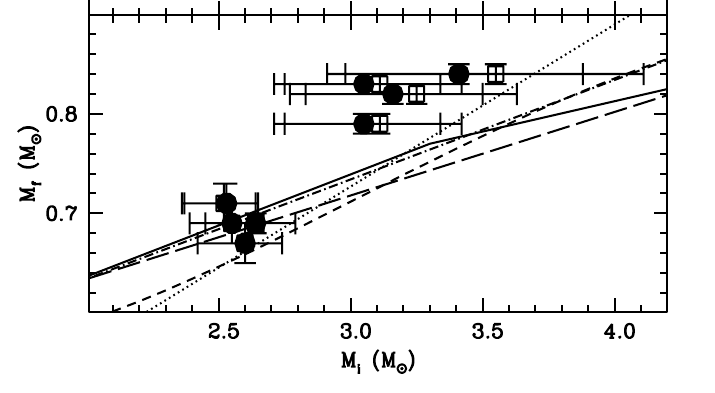 Salaris & Bedin 2018
A Gaia DR2 study of the Hyades
Robust membership determination:
Based on kinematics (agreement with cluster motion)
Searching up to 5 tidal radii from the centre
Iterative process: refine cluster barycentre and motion
Astrometric and photometric quality checks
Currently 1035 member candidates (827 after filtering)
CMD based on kinematics
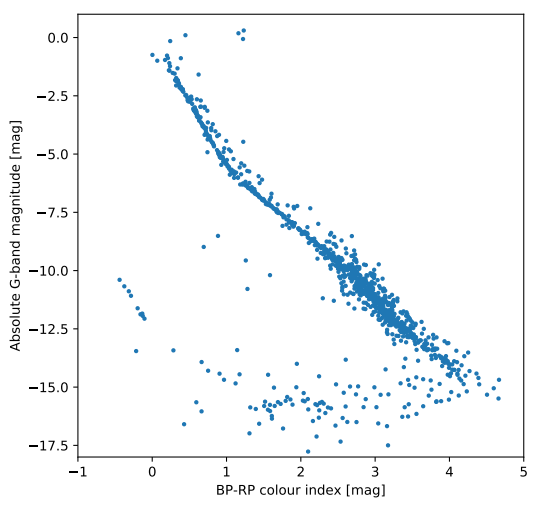 + astrometric quality filters
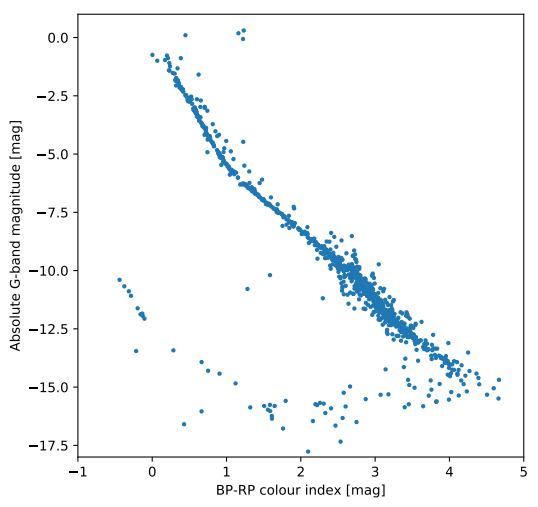 + photometric quality filters
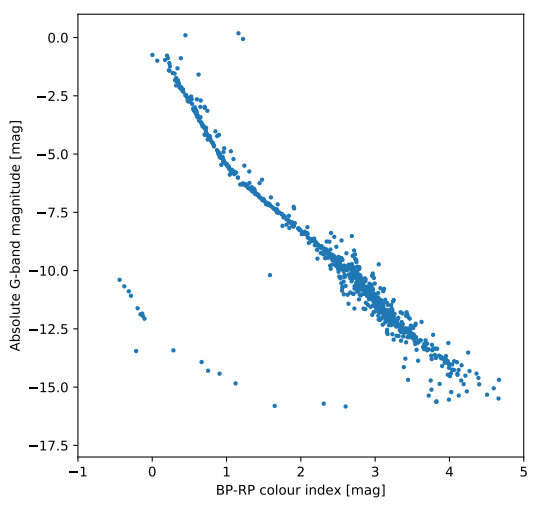 A Gaia DR2 study of the Hyades
Binarity
Gaia dr2 assumes single star behaviour
(Dis-)Agreement with single star model indicates binarity
Coloured by single star behaviour
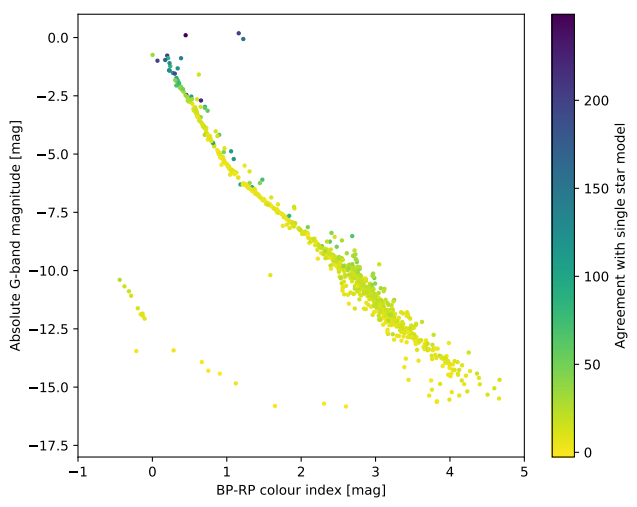 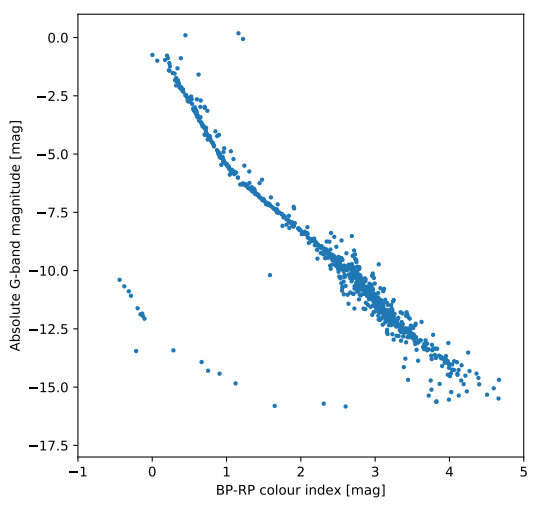 Goal of the DR2 study
Find fainter members (brown dwarf regime)
Identify evaporated members (many tidal radii away)
Follow-up on peculiar members
Study of cluster morphology and the dynamical evolution
Yet another cluster age to claim...
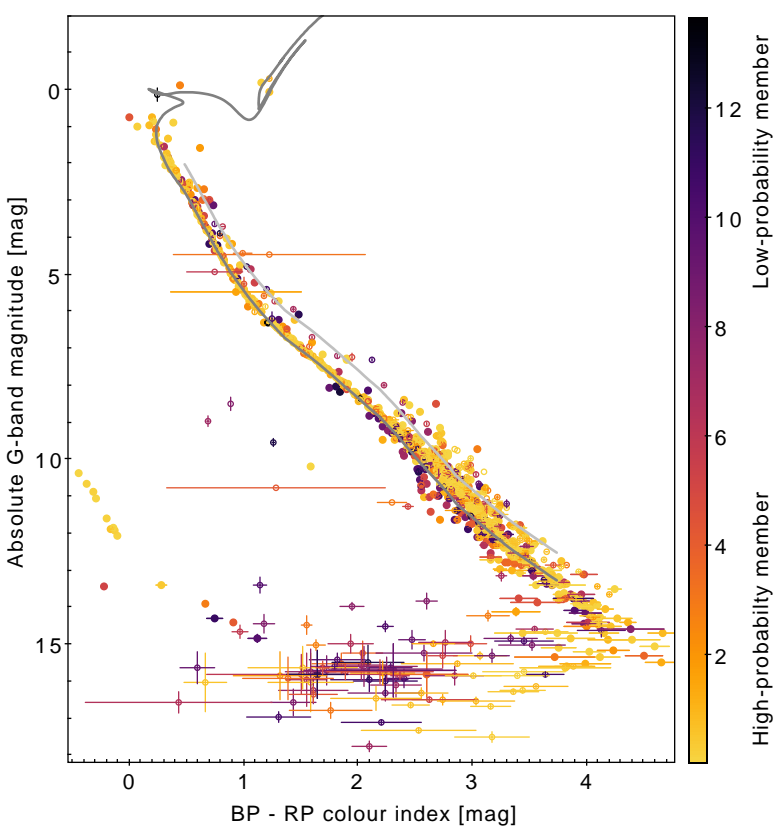 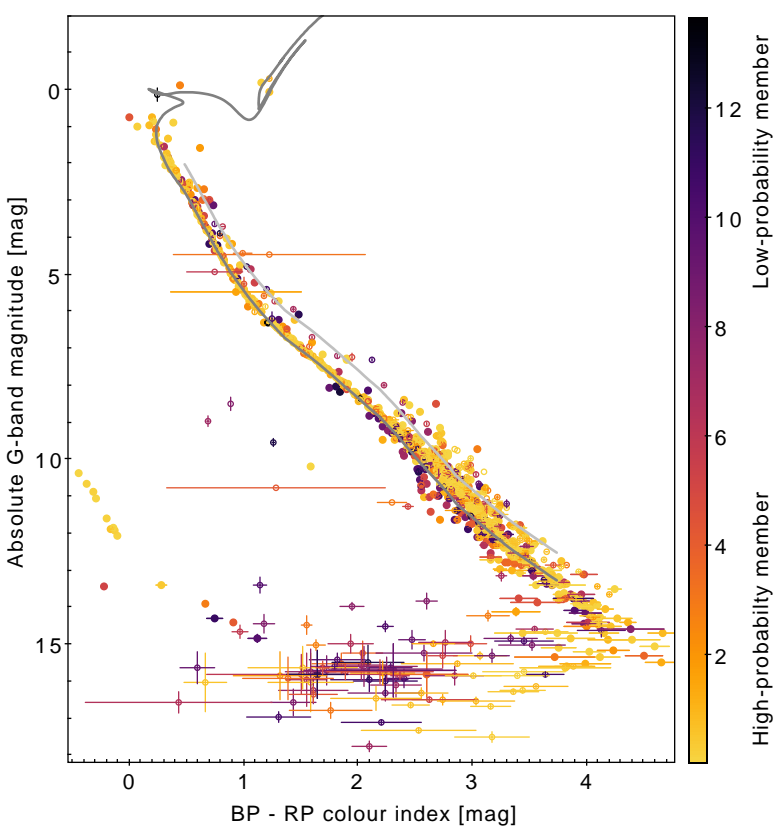 Messy turn-off: rotation, magnetic stars, etc
790 Myr isochrone
A known 
MS+WD binary
Binary sequence
Main sequence
broadening: binaries?
A white dwarf 
on the DQ 
cooling track?
Brown dwarfs
Contamination
can be reduced
by quality filters
Closing remarks
Bright stars are missing from Gaia
Stars down to G ~ 15 mag have radial velocities → can be used to quantify contamination with interlopers
Star cluster is resolved
Kinematic modelling of parallaxes to study Gaia systematics
Fly-by movie (coloured by BP-RP)
Movie: Gagne & Michalik